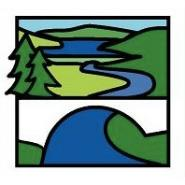 Enrichment Homework
Spring 2
Year Group:      8
Subject:   Music
Link to learning:

Throughout our music course we are developing a deepening understanding of the music that we listen to.
Your Task:
You are about to move to a desert island for a 6-month period. As part of your luggage, you can take 6 pieces of music!
What 6 pieces are you going to take and why have you chosen these particular pieces?
Expectations:

Remember you can only listen to these 6 pieces over the next 6 months.
Your work must be presented on one or two sheets of A4
It can be handwritten or typed
You can choose to take vocal and/or instrumental music
Your choices can be from any genre(s) of music
These choices must be personal to you
Each of the six paragraphs must contain the title of the piece, the composer/writer and the person/group who is/are performing it
Each of the six paragraphs must contain, most importantly, the reasons why you have decided to take this particular piece 
Pay close attention to spelling, punctuation and grammar
Due date:
Monday 27th March 2023